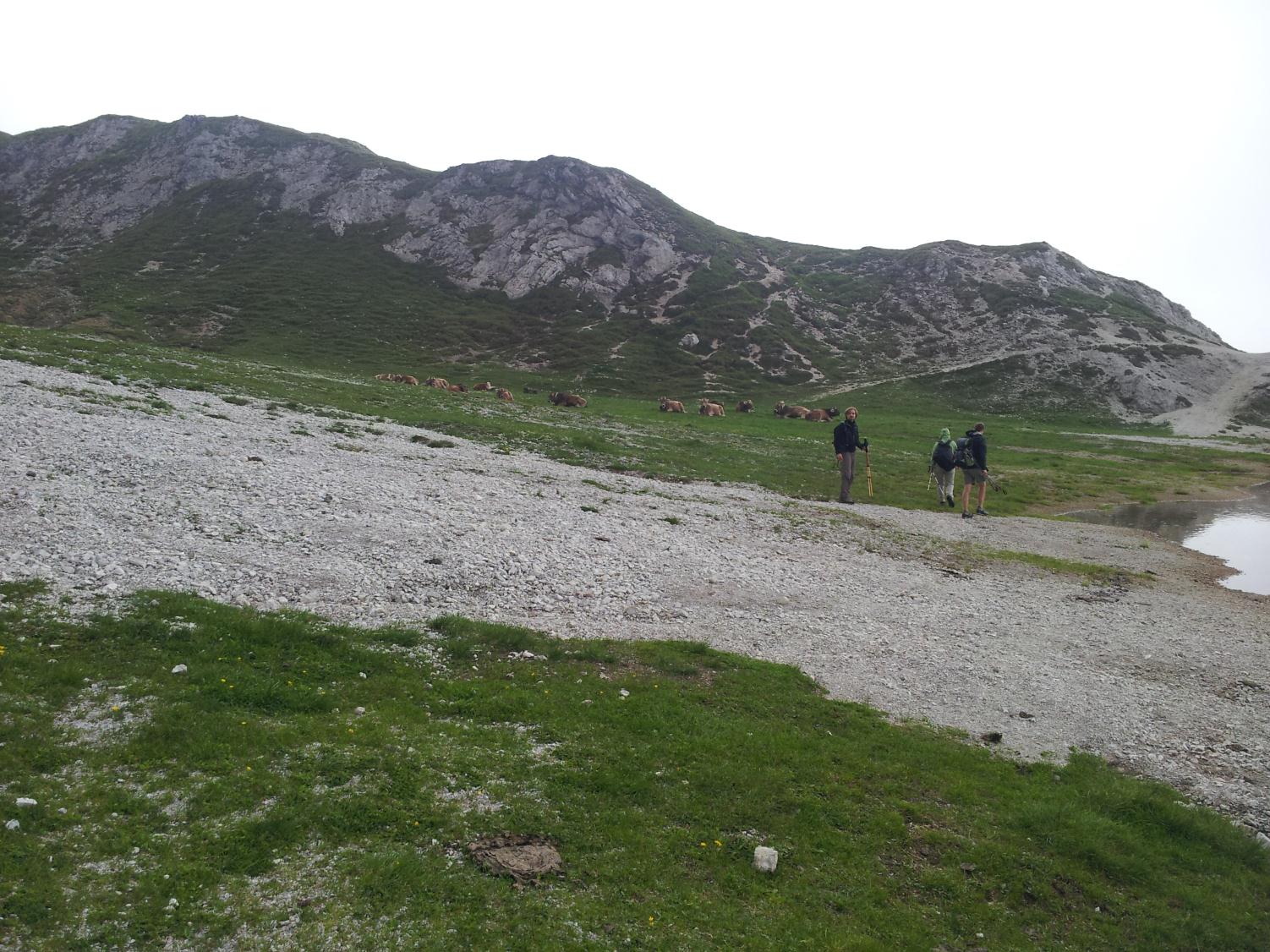 KEKČEVE POTI                               za staroselce in prišleke
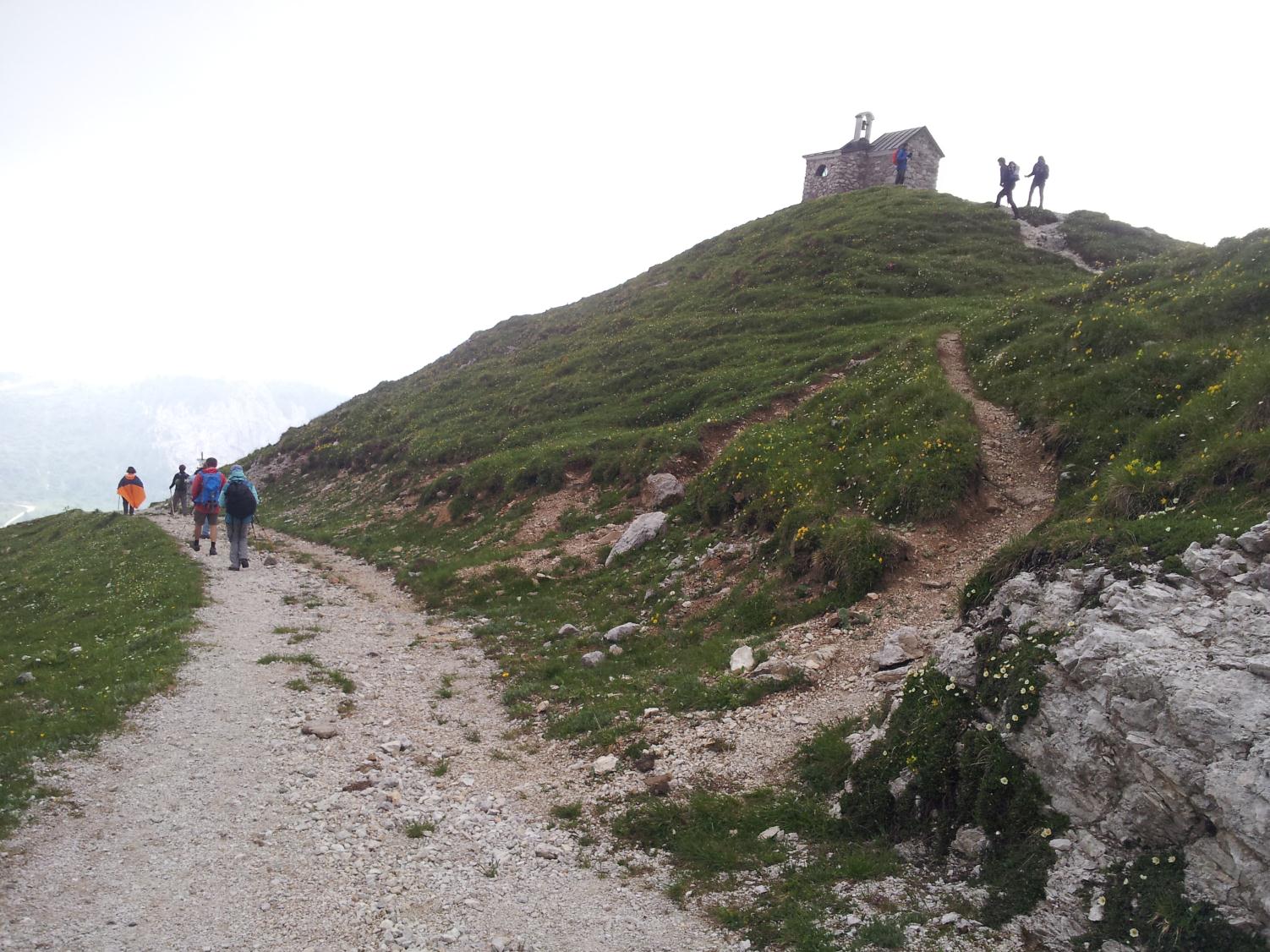 Če ne pozvonite, vam bom nad glave  poslal grom in strele.
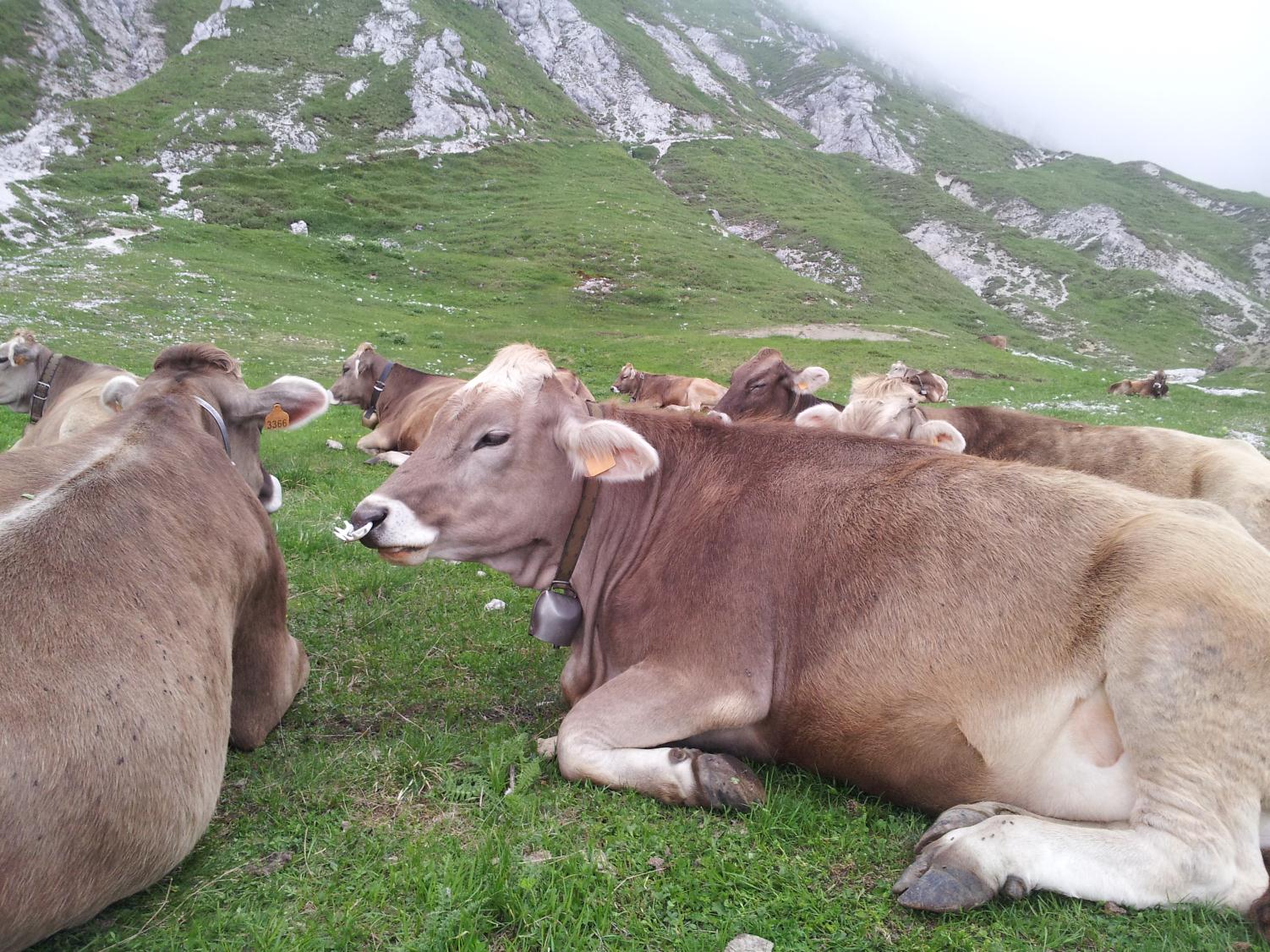 Ti pa so res mestni kekci! Miroljubno smo čakale na nežno roko, vajeno molže, pa nič!
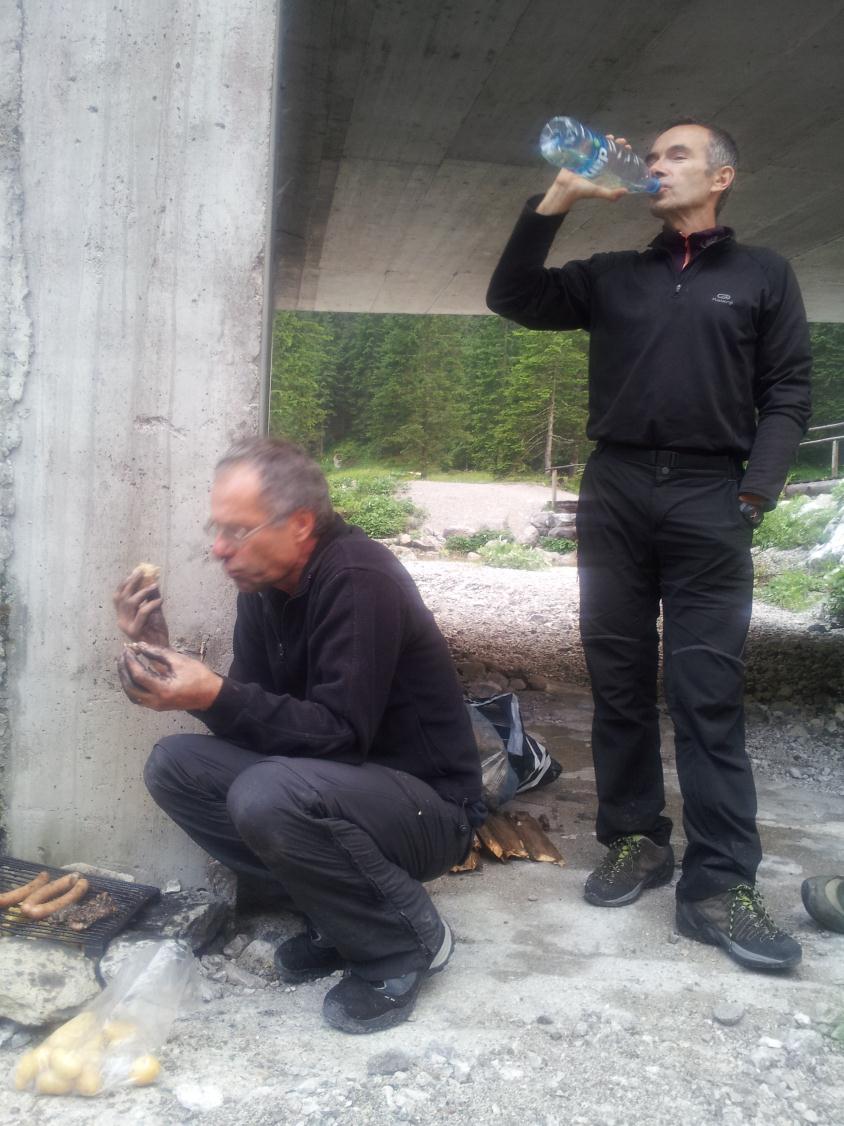 Drži, moški ekskluzivizem  popušča zgolj  v romanopisju, ne pa tudi v popotniški kulinariki. To je vobče znano!
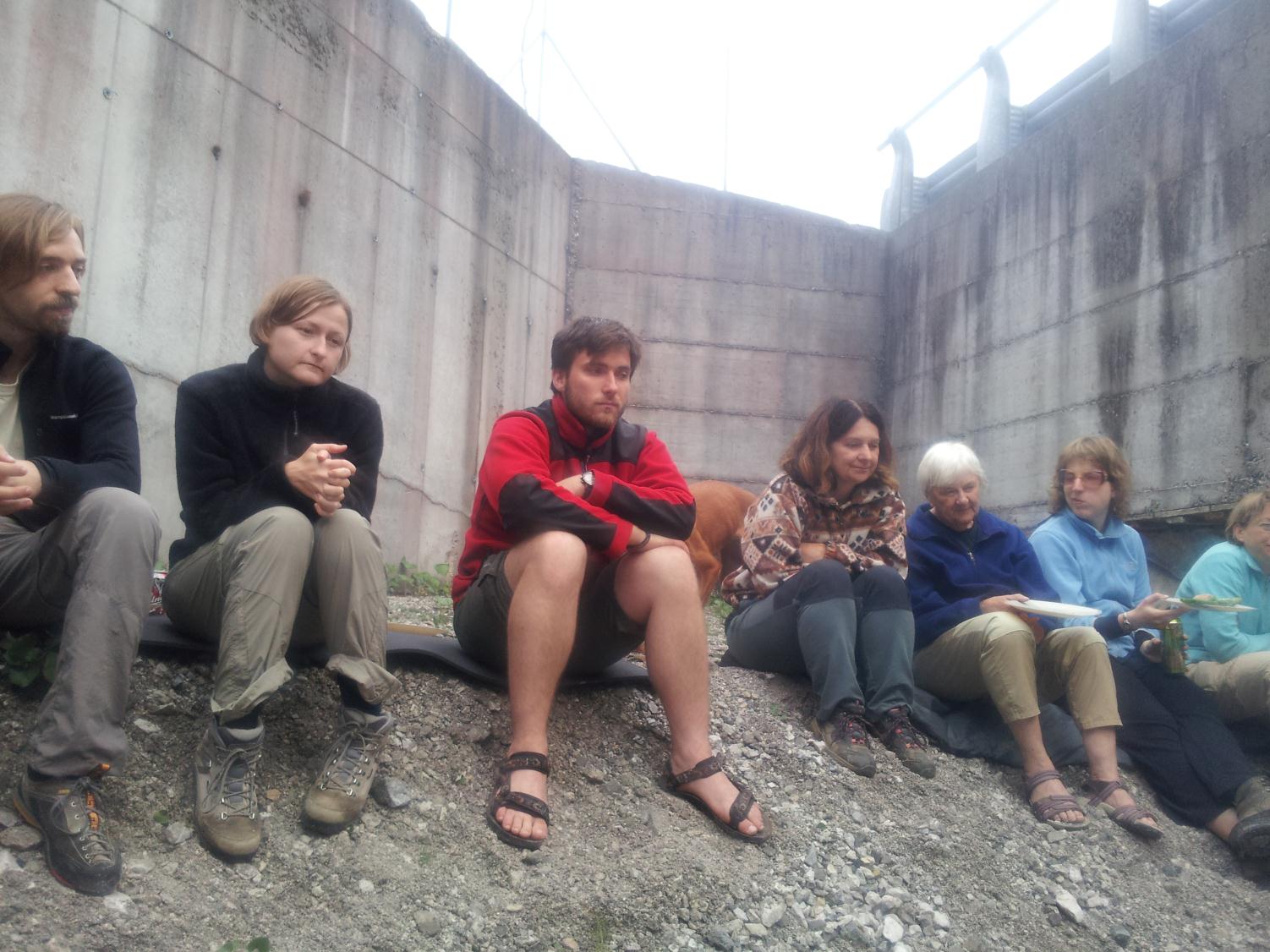 Сегодня у нас не будет французская кухня.
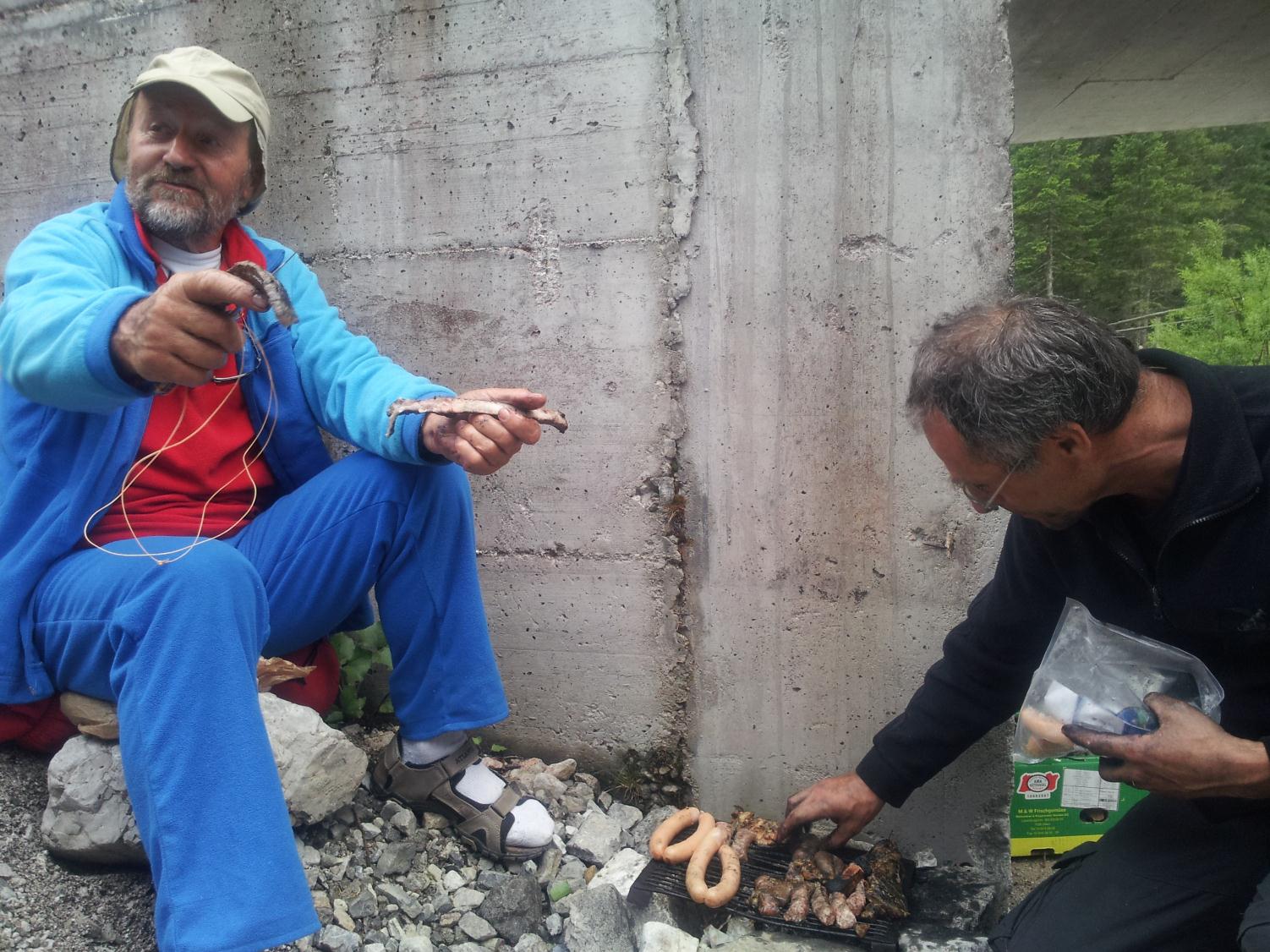 Na novo bo treba definirati delovanje Črne roke.  Že repliciram v Pisma bralcev!
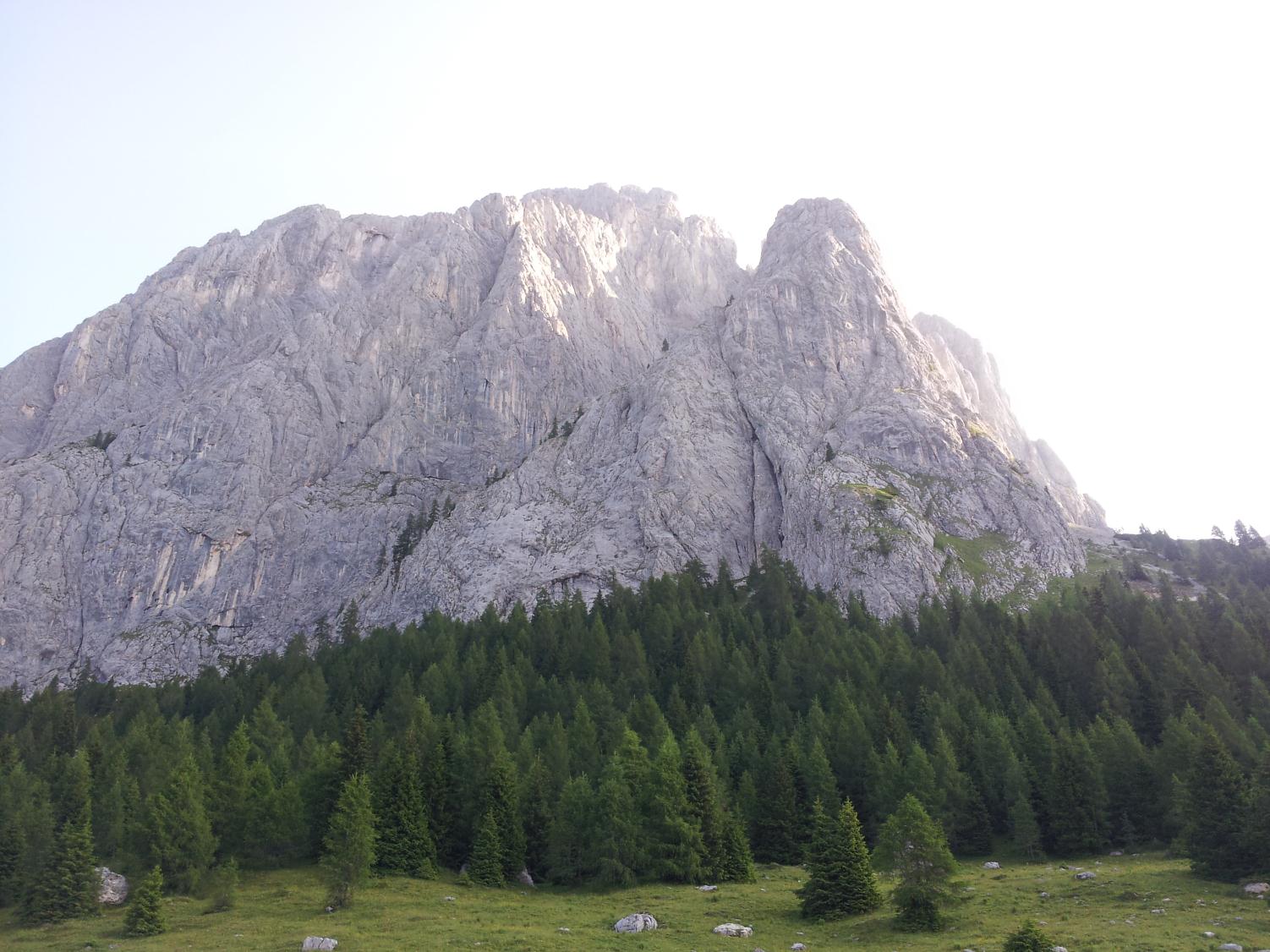 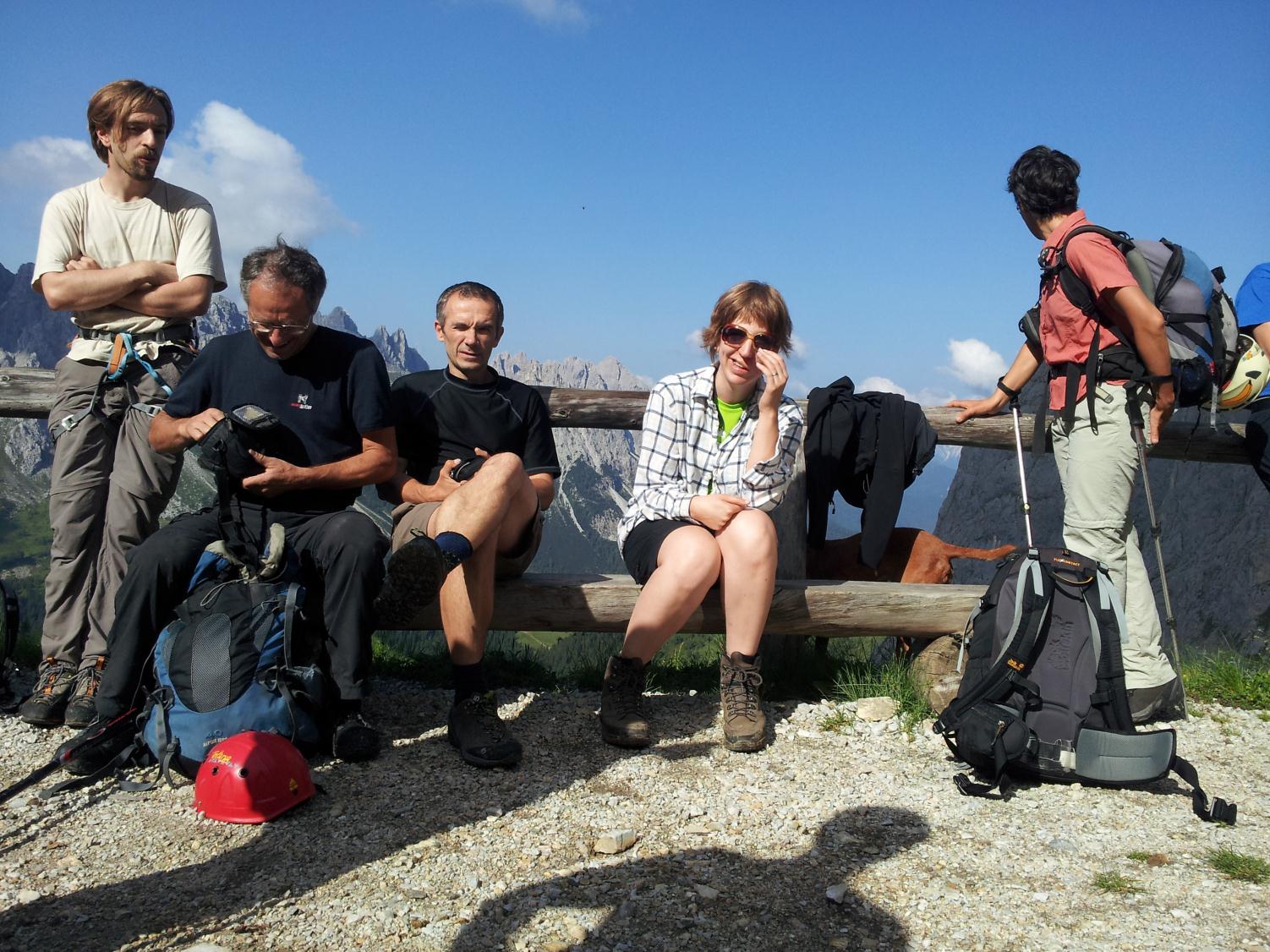 Ta lepa narava ne more biti fikcija, laž ali zabloda.
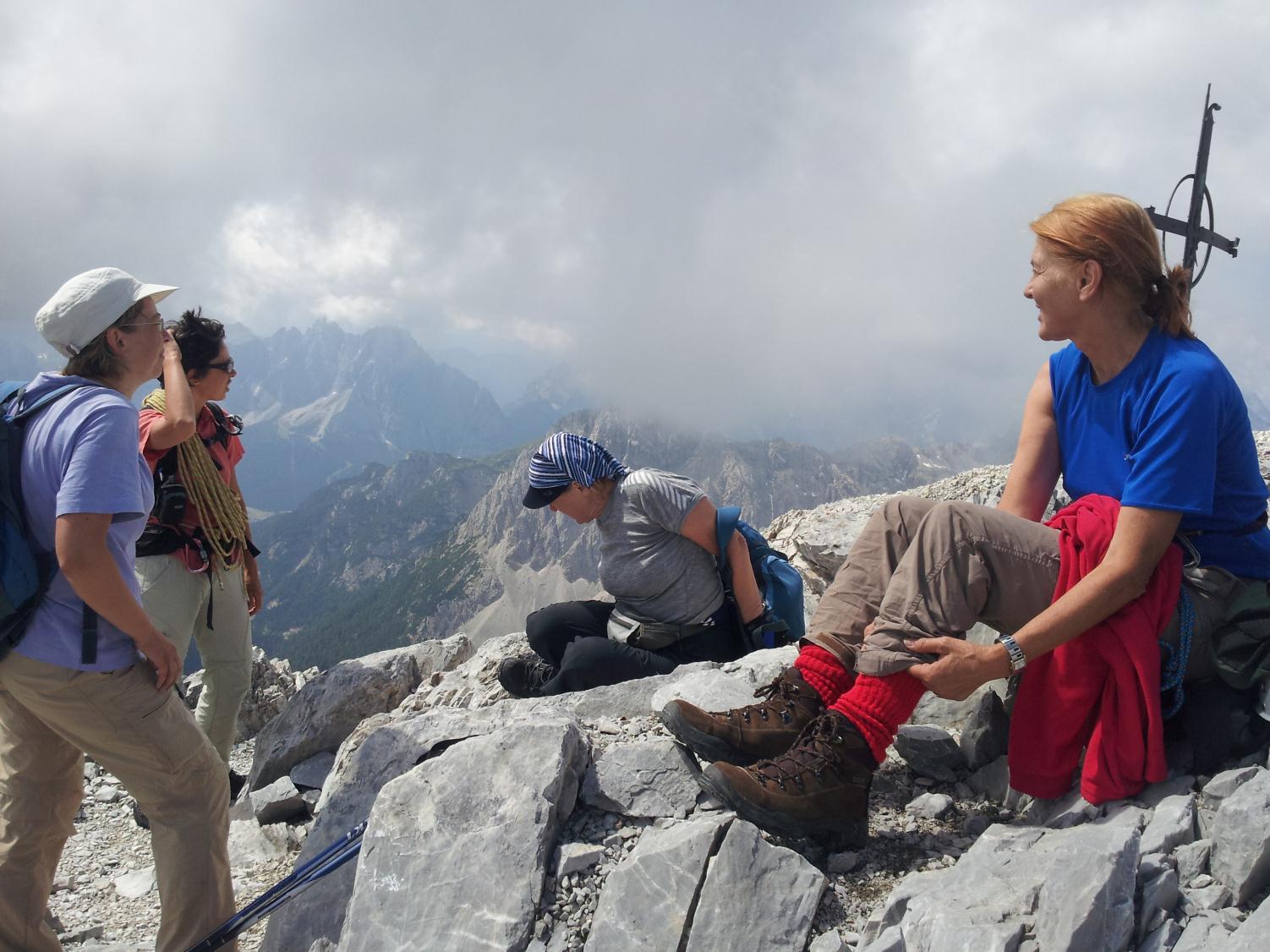 Naslednje leto pride na vrsto Sto žensk na Peralbo.
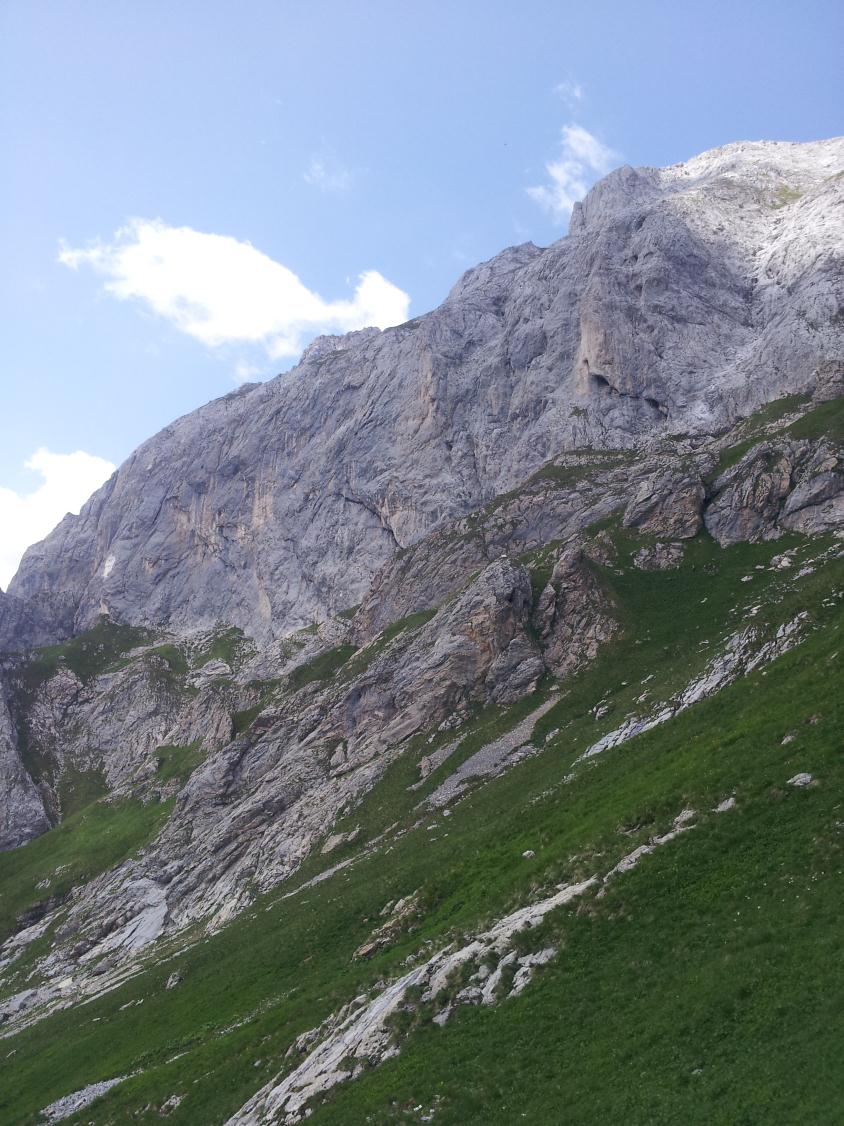 Hiti počasi? Nikakor, če hočeš dvakrat osvojiti vrh.
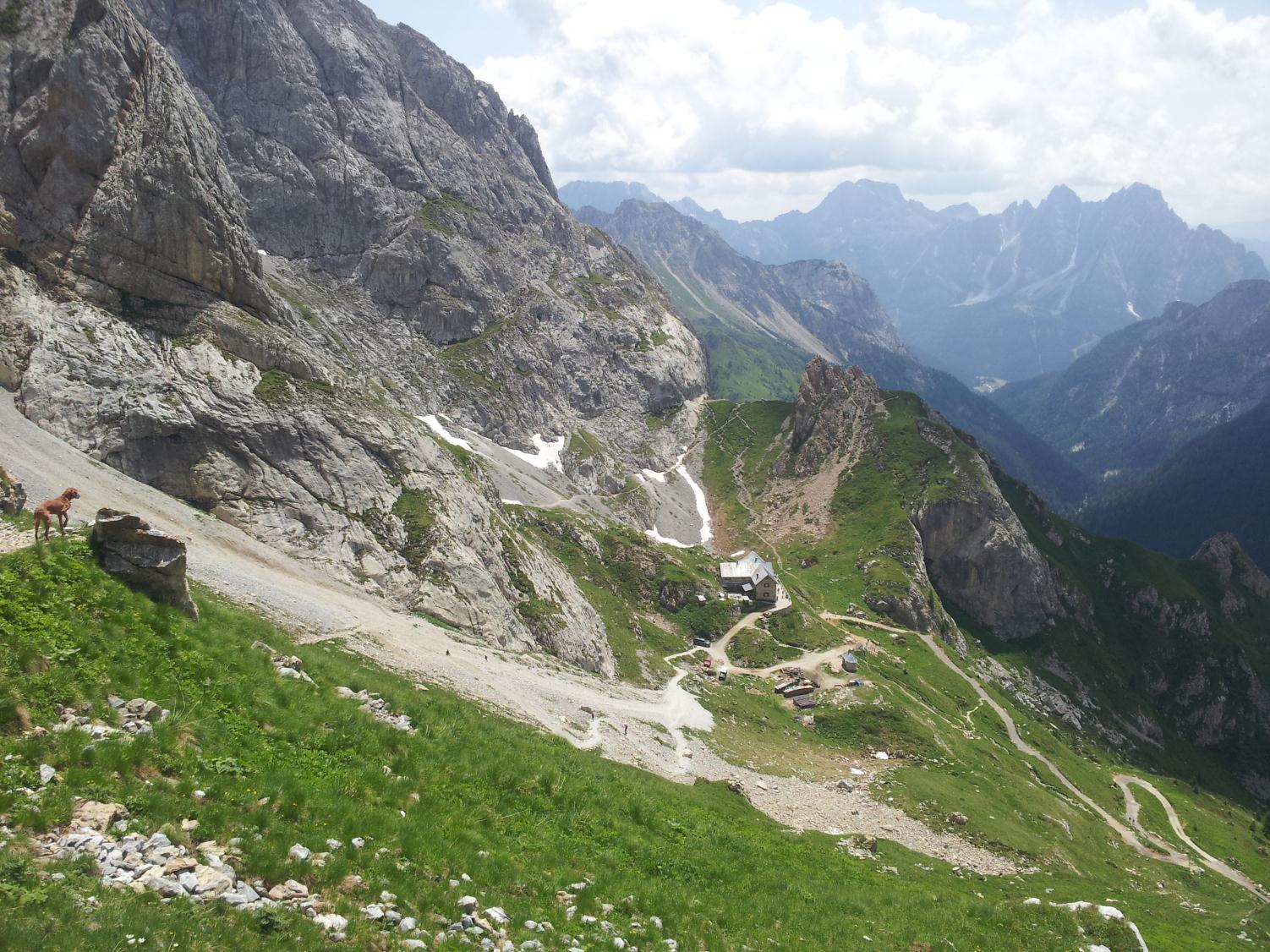 Kje je tisti svizec, da mu pokažem, kako so Maltesers boljši od Milke.